Les Sports
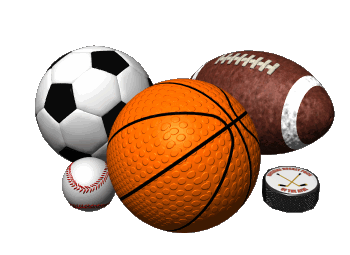 Le Football
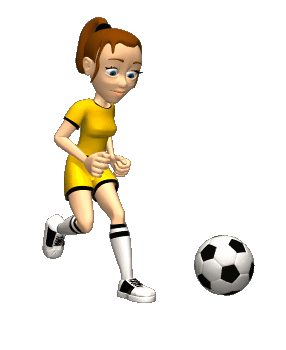 Le Basket
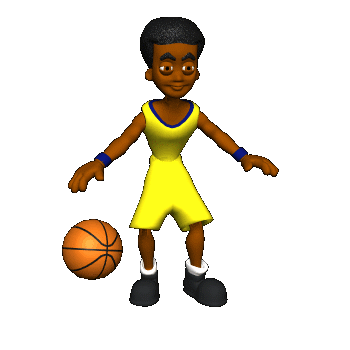 Le Volley
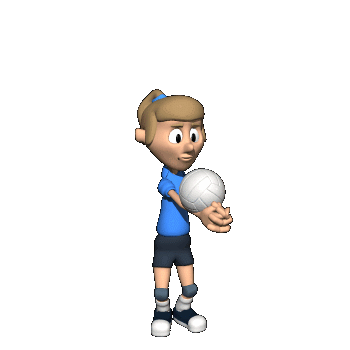 Le Tennis
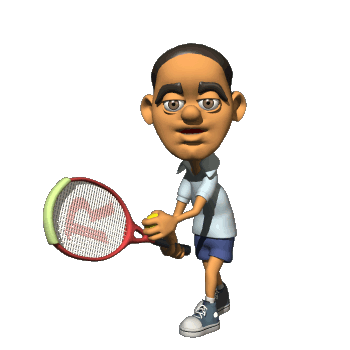 le Ski
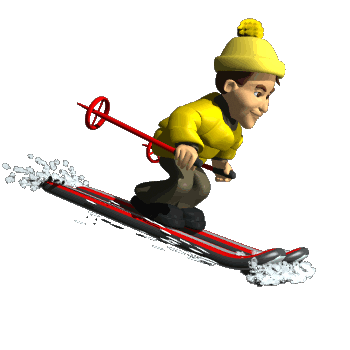 Le Jogging
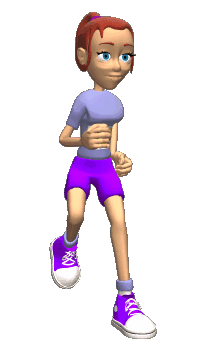 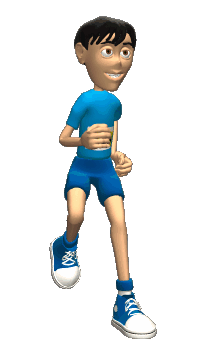 La Natation
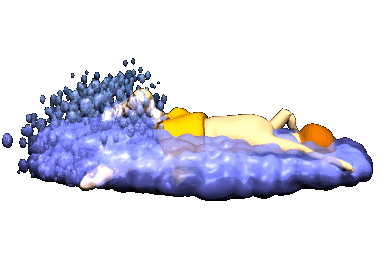 Le Vélo
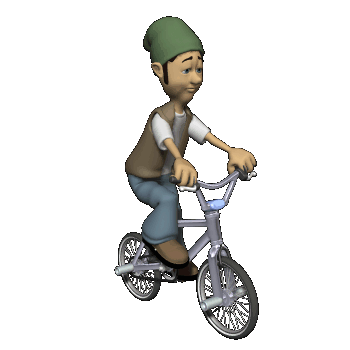 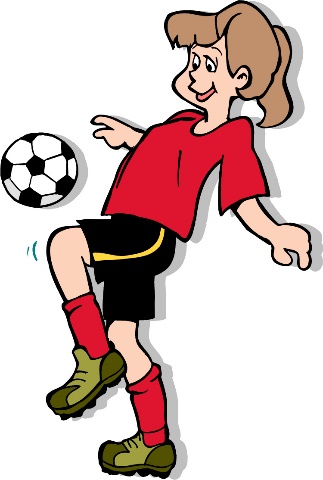 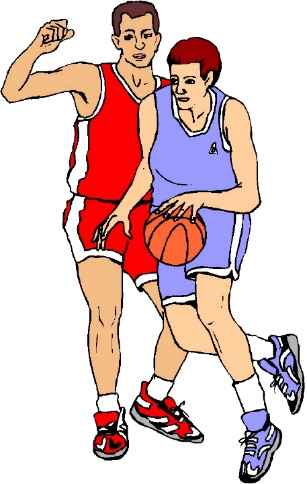 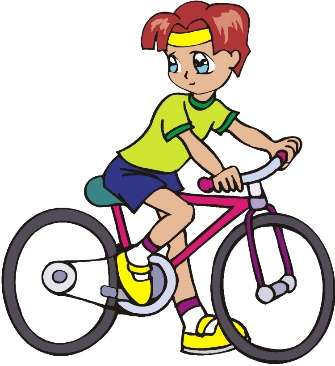 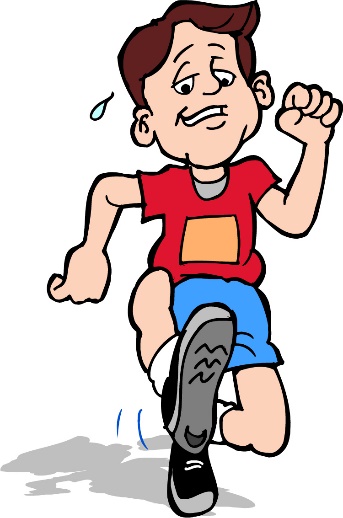 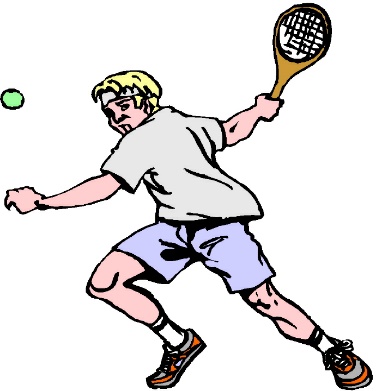 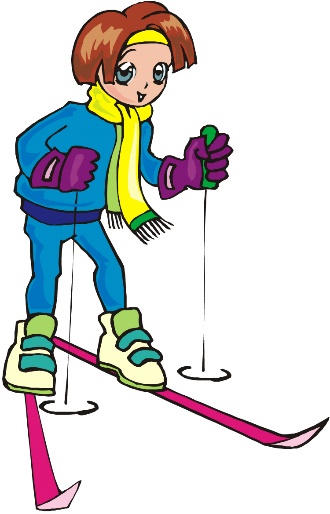 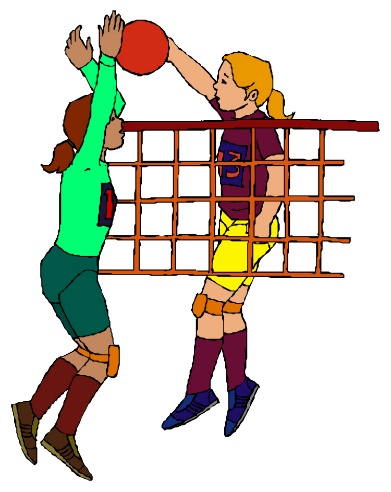 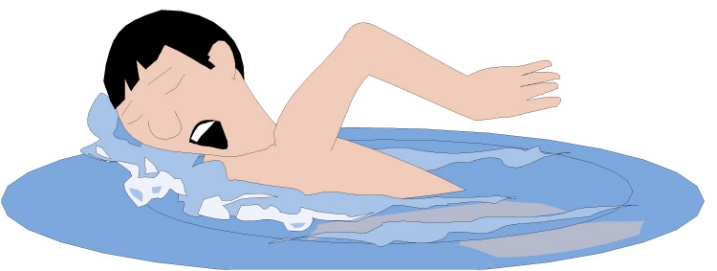